Expanded CONSORT Figure for Planning and Reporting D & I Research
Russell E. Glasgow, PhD
Amy Huebschmann, MD, MS
and friends

ACCORDS Dissemination and Implementation Science Program
Departments of Family and General Internal Medicine
www.ucdenver.edu/accords/implementation
www.evaluationhub.org
D & I Issues in Pragmatic Research
External Validity/Pragmatic Criteria, often ignored
Participant Representativeness
Setting Representativeness
Multi-level Context and Setting
Adaptation/Change in Intervention and Implementation Strategies
Sustainability
Reasons for Participation and Drop Out
WHY Are These Important?
Understanding Context

Generalizability 

Transparency in Reporting

Address Failure to Replicate
The RE-AIM Framework and External Validity Reportingwww.re-aim.org
Focus on enhancing:
Reach – Participation rates and representativeness
Effectiveness – Breadth (quality of life), including negative or unintended effects
Adoption - Setting and staff participation rate and representativeness
Implementation – Consistency, adaptation and costs to deliver the program
Maintenance – Extent to which program and effects are sustained
Gaglio B, et al. The RE-AIM Framework:  A systematic review of use over time.  Am J Public Health. 2013 Jun;103(6):e38-46. Kessler RS, et al. What does it mean to “Employ” the RE-AIM Model?  Eval Health Prof. 2012 Mar; 36(1):44-66.
[Speaker Notes: References ok, Russ?]
Key Translation and Pragmatic Questions to Consider for the RE-AIM Dimensions
[Speaker Notes: I repasted this figure…didn’t capture the first column initially.]
Why Is This Important? Consider the DPP Case StudyImpact of Loss at Each RE-AIM Concept
www.re-aim.org
CONSORT Figure
CONSORT Figure and/or checklist required by most leading healthcare journals
Use associated with improved reporting and quality
Focused predominantly on internal validity
[Speaker Notes: AMY- do you have basic CONSORT. REF or 2?

LINDA- Need consistency of font size and styles across slides

Russ…where possible I have created the titles in 32 Arial and the titles in the body, 28 Arial and the bullets below 24 Arial…not always possible given amount, etc.

Also, I removed the ACCORDS ‘bit’ at the bottom of the slides as it was repetitive of what’s above and we needed the space. (Linda)]
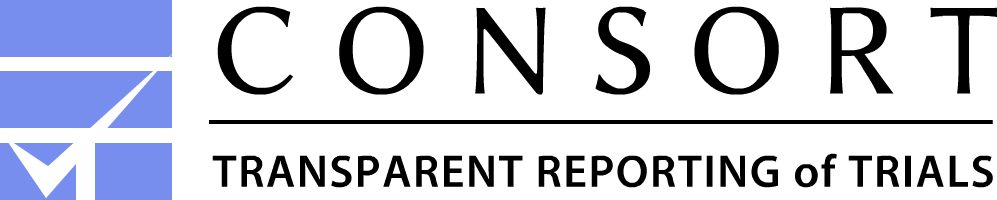 Assessed for eligibility (n=  )
Enrollment
Excluded  (n=   )
¨   Not meeting inclusion criteria (n=  )
¨   Declined to participate (n=  )
¨   Other reasons (n=  )
Randomized (n=  )
Allocated to intervention (n=  )
¨ Received allocated intervention (n=  )
¨ Did not receive allocated intervention (why?) (n=  )
Allocation
Allocated to intervention (n=  )
¨ Received allocated intervention (n=  )
¨ Did not receive allocated intervention (give reasons) (n=  )
Follow-Up
Lost to follow-up (give reasons) (n=  )
Discontinued intervention (give reasons) (n=  )
Lost to follow-up (give reasons) (n=  )
Discontinued intervention (why?) (n=  )
Analysed  (n=  )¨ Excluded from analysis (give reasons) (n=  )
Analysis
Analysed  (n=  )¨ Excluded from analysis (give reasons) (n=  )
[Speaker Notes: AMY- do you have? Thought you did one? I cannot find

Is this what you had in mind, Russ?]
CONSORT Figure - Reach
Total Potential
Participants (n)
Individuals Eligible
(n and %)
Excluded by Investigator
(n, %, and reasons)
Individuals Decline
(n and %)
Not Contacted/Other
(n and %)
Individuals Eligible
(n and %)
Critical Considerations: 	-Characteristics of Enrollers vs. Decliners
Adoption: Setting and Staff Issues
1. Setting Level Adoption Factor Settings
Who is invited/excluded
Participation rate
Who participates
How representative are they
Reasons for participating/declining
2. Staff Level Adoption Factors
Who is invited/excluded
Participation rate
Who participates
Reasons for participating/declining
[Speaker Notes: Linda- Messed up-  letter under 2 should be a, b, c, etc.   NO ‘f”- this is supposed to be just main point 2 – DONE (Linda)]
Expanded CONSORT issue – Adoption
Total Number Potential Settings
Settings Eligible
(n and %)
Excluded by Investigator
(n, %, and reasons)
Other
(n and %)
Settings and Agents Who Decline
(n and %)
Settings and Agents
Who Participate
(n and %)
Critical Considerations: 	-Characteristics of Adopting Settings vs. Non
			-Characteristics of Adopting Staff vs. Non
First Expanded CONSORT Figure
Total Number Potential Settings
RE-AIM Issue
Excluded by Investigator
(n, % and reasons)
Settings Eligible (n and %)
ADOPTION
Settings and Agents Who Participate
(n and %)
Settings and Agents Who Decline
(n and %)
Other
(n and %)
Total Potential Participants (n)
REACH
Excluded by Investigator (n, %, and reasons)
Individuals Eligible (n and %)
Not Contacted/Other (n and %)
Individuals Decline (n, %, and reason)
Individuals Enroll (n and %)
DPP Example Adoption Data
Total Number Potential Settings n=100
RE-AIM Issue
Excluded by Investigator
n=25 and reasons
Settings Eligible n=75
ADOPTION
Settings (and Agents) Who Participate
n=40 (and 20)
Settings (and Agents) Who Decline and Reasons
n=30 (and 20)
Other
n=5 (and 5)
Total Potential Participants n=1000
REACH
Excluded by Investigator n=200 and reasons
Individuals Eligible n=800
Not Contacted/Other n=100
Individuals Decline n=300 and reason
Individuals Enroll n=400
Implementation Factors
Overall Level of Delivery of Key Components  ‘Fidelity’ or Consistency of Delivery
Variability in Implementation and Outcomes Across:
Staff
Setting
Time
Patient sub-group
Adaptations made, same issues as above
Reasons for high and low levels
Expanded CONSORT issues – Implementation & Effectiveness
IMPLEMENTATION
RE-AIM Issue
Extent Tx Delivered by Different Agents as in Protocol
Adaptations and Reasons
Component A = XX%
Component B = YY%
etc.
EFFECTIVENESS
Complete Tx (n and %)  Amount of Change
(by Condition)
Drop Out of Tx (n, %, and reasons) Amount of Change
(by Condition)
Critical Considerations:   -Factors Related to Fidelity (Implementation) and Adaptation
		           -Characteristics of Drop-outs vs Completers (Effectiveness)
Second Expanded CONSORT Figure
IMPLEMENTATION
Total Number Potential Settings
RE-AIM Issue
Component A = XX%
Component B = YY%
etc.
Extent Tx Delivered by Different Agents as in Protocol
Adaptations and Reasons
Excluded by Investigator
(n, % and reasons)
Settings Eligible (n and %)
EFFECTIVENESS
ADOPTION
Other
(n and %)
Settings and Agents Who Participate
(n and %)
Settings and Agents Who Decline
(n and %)
Complete Tx (n and %) Amount of Change (by Condition)
Drop Out of Tx (n, %, and reasons) Amount of Change (by Condition)
Total Potential Participants (n)
Excluded by Investigator (n, % and reasons)
Individuals Eligible (n and %)
REACH
Individuals Enroll (n and %)
Individuals Decline (n, %, and reasons)
Not Contacted/Other 
(n and %)
Maintenance or Sustainability Level or Step
Patient Level: longer term follow-up than usual
When do you lose patients?
Who is lost?
Why are they lost or stop benefitting?
Setting Level Sustainability or Maintenance
Do settings continue after research is completed?
Do they discontinue program entirely?
Do they modify/adapt the program or policy?
Why??
Chambers D and Glasgow RE (2013). The Dynamic Sustainability Framework: Addressing the Paradox of Sustainment amidst Ongoing Change. Implementation Science, 8(1):117.
Expanded CONSORT issue – Maintenance
A) Individual Level
Present at Follow-up (n and %) and Amount of Change or Relapse (By Condition)
Lost to Follow-up (n, %, and reasons) Amount of Change or Relapse (By Condition)
B) Setting Level
Setting in which Program in Continued and/or Modified After Research is Over (n, %, and reasons)
Settings in which Program Adapted 
(n, %, and reasons)
Settings in which Program Discontinued (n, %, and reasons)
Critical Considerations:	-Characteristics of Drop-outs vs. Completers (Individual)
			-Characteristics of Settings the Continue vs. Do Not
Expanded CONSORT Figure
IMPLEMENTATION
RE-AIM Issue
Total Number Potential Settings
Extent Tx Delivered by Different Agents as in Protocol
Lost to Follow-up (n, %, and reasons) Amount of Change or Relapse (By Condition)
Present at Follow-up (n and %) and Amount of Change or Relapse (By Condition)
Component A = XX%
Component B = YY%
etc.
Adaptations and Reasons
EFFECTIVENESS
Excluded by Investigator
(n, %, and reasons)
Settings Eligible (n and %)
ADOPTION
Other
(n and %)
Settings and Agents Who Decline(n and %)
Settings and Agents Who Participate(n and %)
Setting in which Program is Continued and/or Modified After Research is Over (n, %, and reasons)
Settings in which Program Adapted (n, %, and reasons)
Complete Tx (n and %) Amount of Change (by Condition)
Drop Out of Tx (n, %, and reasons) Amount of Change (by Condition)
Total Potential Participants (n)
REACH
Individuals Eligible (n and %)
Excluded by Investigator (n, %, and reasons)
Not Contacted/Other (n and %)
Individuals Enroll (n and %)
Individuals Decline (n, %, and reasons)
MAINTENANCE
Settings in which Program Discontinued (n, %, and reasons)
Questions? Comments thus far?
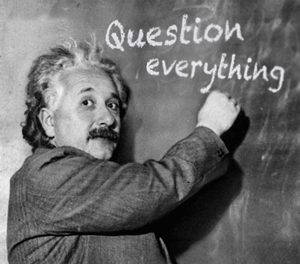 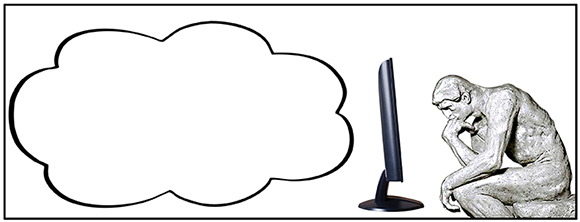 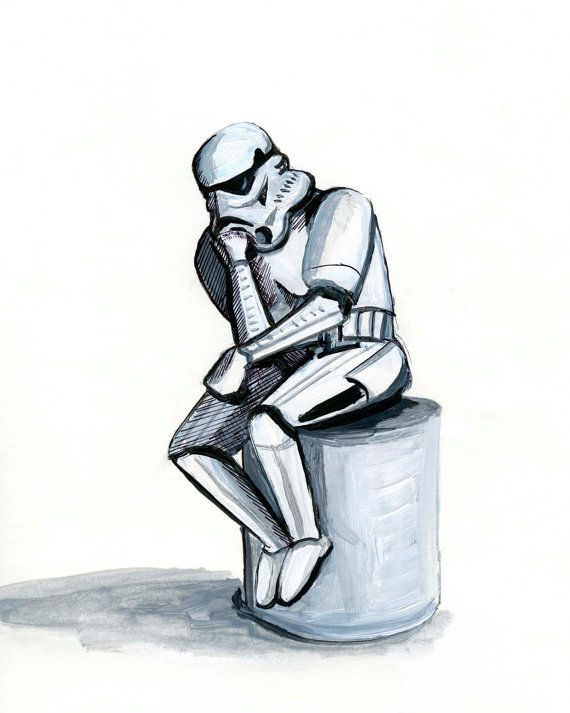 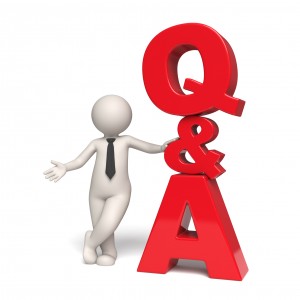 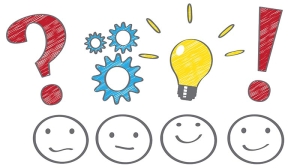 [Speaker Notes: Do we have a graphic. Cartoon..something to indicate questions- someone raising hand; Rodin thinkng statue, interacting students in classroom?

Some ideas]
Qualitative Reporting Issues
To understand how and why results happen (especially reasons for participation and declining, in this case)

To provide more in-depth understanding of characteristics of those who participate vs. those who do not
[Speaker Notes: Linda- problems with right hand side DONE (Linda)]
Challenges to Using the Expanded CONSORT
Takes too much space
Already have to report CONSORT, figure added little
No money or time to collect necessary data
No room in text for qualitative reasons ‘why and how’
Do not have data on many of these issues
Do not want to know he answers or see these data
Requires culture change
Why is it Important to Use the Expanded CONSORT? (or similar reporting approach)
To enhance transparency and indicate generalizability factors
To increase the frequency and quality of external validity reporting
To address the replication failure crisis
To succinctly and visually summarize key reporting issues
To align with evolving D&I reporting criteria (StaRI)
Standardized Criteria for Reporting Implementation Research (StaRI)
27 reporting criteria identified by systematic review and international experts, including:
both implementation strategies and intervention effects
related to, but expansion of, CONSORT criteria
reporting of context, including SDOH and policy issues
cost and economic outcomes
fidelity and adaptations
harm and unintended effects
representativeness and estimated scalability
Pinnock H. Barwick M, Carpenter CR, Eldridge S, Grandes G, et al. Standards for reporting implementation studies (StaRI) statement.  BMJ 2017;356:i6795.
Summary
The Expanded CONSORT provides an efficient, transparent way to summarize key contextual and external validity issues

Greater use of it, along with StaRI and similar checklists, can enhance the quality of reporting and attention to these key D&I issues
[Speaker Notes: Linda- problems with right hand slide. (I do not like this template.   I know what you mean. DONE (Linda)]
Questions? Comments? I’m all ears.
References and Resources